Координационный совет по организации отдыха, оздоровления и занятости детей Суксунского ГО в возрасте от 7 до 17 лет
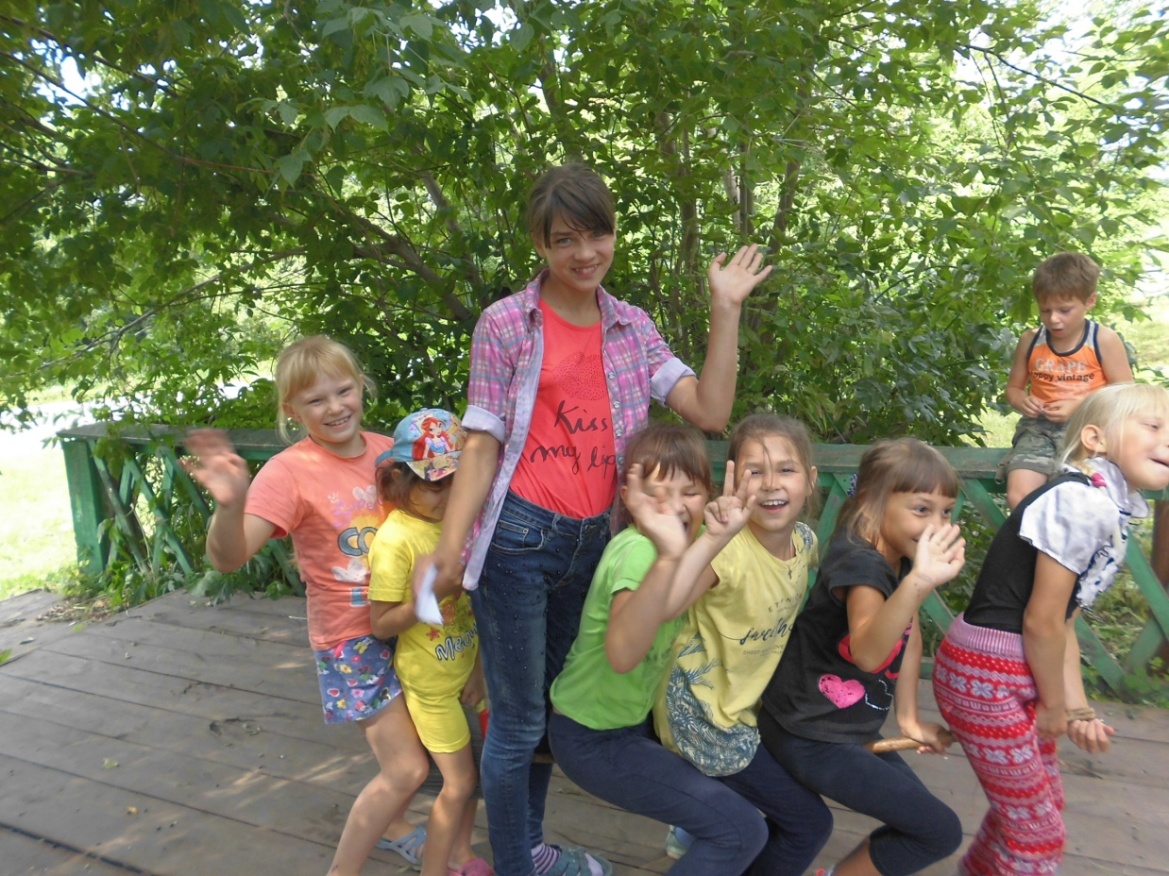 Нормативные документы  2019 года.
Федеральный закон от 24.07.1998 № 124-ФЗ «Об основных гарантиях прав ребенка в Российской Федерации»
Закон Пермского края от 05.02.2016 № 602-ПК «Об организации и обеспечении отдыха детей и их оздоровления в Пермском крае»
Постановление Правительства Российской Федерации от 17.12.2013 г. № 1177 «Об утверждении Правил организованной перевозки группы детей автобусами»
Постановление Правительства Пермского края от 07.03.2019 г.№143-п «Об обеспечении отдыха и оздоровления детей в Пермском крае»
Соглашение  №220 от 25.02.2019г. с Министерством социального развития Пермского края о предоставлении субвенции из бюджета пермского края на выполнение отдельных государственных полномочий по организации и обеспечению отдыха  детей и их оздоровления
Постановление Администрации Суксунского муниципального района от 18.03.2019 №103 «Об организации оздоровления и отдыха детей в 2019 году»
Приказ Управления образования Администрации Суксунского муниципального района от 20.03.2019 №85 № «Об утверждении плана финансирования»
Общий охват (от 2639 человек-85%)
Финансирование оздоровительной кампании 2019 года
В 2019 году в федеральное законодательство принят ряд изменений, касающихся организации отдыха и оздоровления детей:
- Федеральный закон от 01 мая 2019 г. № 69-ФЗ «О внесении изменений в статьи 56 и 561 Федерального закона «О контрактной системе в сфере закупок товаров, работ, услуг для обеспечения государственных и муниципальных нужд»;
- Федеральный закон от 16 октября 2019 года № 336-ФЗ «О внесении изменений в отдельные законодательные акты Российской Федерации в части совершенствования государственного регулирования организации отдыха и оздоровления детей»;
- Федеральный закон от 16 октября 2019 г. № 338-ФЗ «О внесении изменений в Кодекс Российской Федерации об административных правонарушениях»;
- Федеральный закон от 27 декабря 2019 г. № 514-ФЗ «О внесении изменений в Федеральный закон «Об основных гарантиях прав ребенка в Российской Федерации» в части создания дополнительных гарантий безопасности в сфере организации отдыха и оздоровления детей»;
- приказ Министерства здравоохранения Российской Федерации от 17 июля 2019 г. № 544н «О внесении изменения в приказ Министерства здравоохранения Российской Федерации от 13 июня 2018 г. № 327н «Об утверждении Порядка оказания медицинской помощи несовершеннолетним в период оздоровления и организованного отдыха»;
- приказ Министерства просвещения Российской Федерации от 21 октября 2019 г. № 570 «Об утверждении общих принципов формирования и ведения реестра организаций отдыха детей и их оздоровления, а также типового реестра организаций отдыха детей и их оздоровления».
«Самое главное в части предоставления поддержки родителям – изменение формы заявлений и исключение из перечня документов справки о составе семьи. При этом, в заявлении расписываются оба родителя за согласие на обработку персональных данных. Ну, и не забывайте, что добавился еще профильный лагерь от 14 дней (только территория Пермского края).»
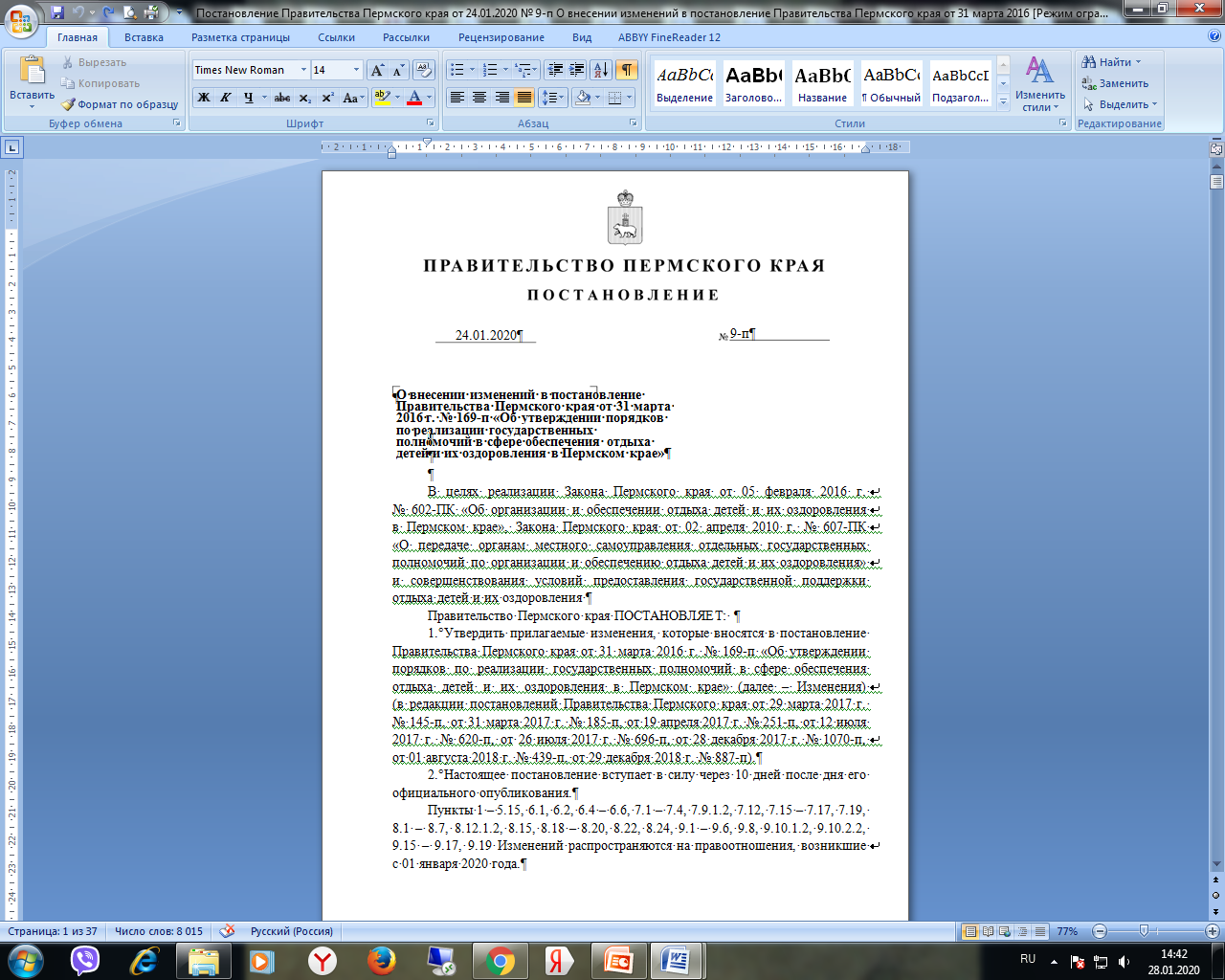 Министерство Социального развития Пермского края. Письмо от 17.01.2020 СЭД-33-05-58-32 «Об организации отдыха и оздоровления детей в 2020 году»:«В целях обеспечения своевременного начала летней оздоровительной кампании 2020 года необходимо провести следующие мероприятия:            1. обеспечить приобретение путевок в загородные лагеря отдыха и оздоровления детей, санаторно-оздоровительные детские лагеря, детские специализированные (профильные) лагеря.В случае заключения договоров на приобретение путевок с единственным поставщиком, информацию с указанием номера и даты заключения договоров, количества закупаемых путевок и периода оказания услуг необходимо направить в Министерство в срок до 01 апреля 2020 года;           2. направить в Министерство информацию в реестр организаций отдыха детей и их оздоровления, планирующихся к открытию в период весенних каникул 2020 года не позднее 01 марта 2020 года;           3. обеспечить контроль направления организациями отдыха детей и их оздоровления всех типов в органы Роспотребнадзора уведомлений о начале деятельности по отдыху и оздоровлению детей в период летней оздоровительной кампании 2020 года не позднее 01 апреля 2020 года;          4. обеспечить контроль деятельности организаций отдыха детей и их оздоровления по снятию рисков неоткрытия до начала летней оздоровительной кампании 2020 года;          5. обеспечить широкое информирование родителей по вопросам получения государственной поддержки отдыха и оздоровления детей в 2020 году, обратив особое внимание на порядок приема детей в лагеря с дневным пребыванием;          6. провести разъяснительную кампанию по вопросу организации с 01 июня 2020 года отдыха и оздоровления детей, в том числе на территории иных субъектов Российской Федерации, исключительно в организациях отдыха детей и их оздоровления, включенных в региональные реестры организаций отдыха детей и их оздоровления. Реестры размещаются на сайтах уполномоченных органов исполнительной власти в сфере организации отдыха и оздоровления детей всех субъектов Российской Федерации.»
Управлением образования администрации Суксунского городского округа Пермского края согласовано Соглашение с Министерством социального развития Пермского края о предоставлении субвенции из бюджета Пермского края на выполнение отдельных государственных полномочий по организации и обеспечению отдыха детей и их оздоровления.Предметом настоящего Соглашения является предоставление из краевого бюджета в 2020 году субвенции бюджету муниципального образования «Суксунский городской округ» на осуществление государственных полномочий по организации и обеспечению отдыха детей и их оздоровления. Объем средств, предоставляемых Министерством в форме субвенции бюджету Муниципального образования, составляет за счет средств бюджета Пермского края  4 204 300 (Четыре миллиона двести четыре тысячи триста) рублей.Министерство и Муниципальное образование при выполнении государственных полномочий по организации оздоровления и собственных полномочий по организации отдыха детей обеспечивают достижение следующих общих показателей:- доля детей, охваченных всеми формами оздоровления, отдыха и занятости за счет средств консолидированного бюджета и привлеченных средств не менее 90% от числа детей (2619 чел.) в возрасте от 7 до 17 лет (включительно), в том числе:- доля детей, оздоровленных в загородных лагерях отдыха и оздоровления детей и санаторно-оздоровительных детских лагерях за счет средств субвенции, не менее 10% от числа детей в возрасте от 7 до 17 лет (включительно);- доля детей, оздоровленных в детских специализированных (профильных) лагерях за счет средств субвенции, не менее 1,5% от числа детей в возрасте от 7 до 17 лет (включительно);- доля детей, состоящих на учете в комиссиях по делам несовершеннолетних и защите их прав, охваченных организованными формами отдыха и оздоровления, не менее 100% от числа детей в возрасте от 7 до 17 лет (включительно), состоящих на учете в комиссиях по делам несовершеннолетних и защите их прав.
План график заездов
в санаторные и оздоровительные лагеря Пермского края
в 2020 году
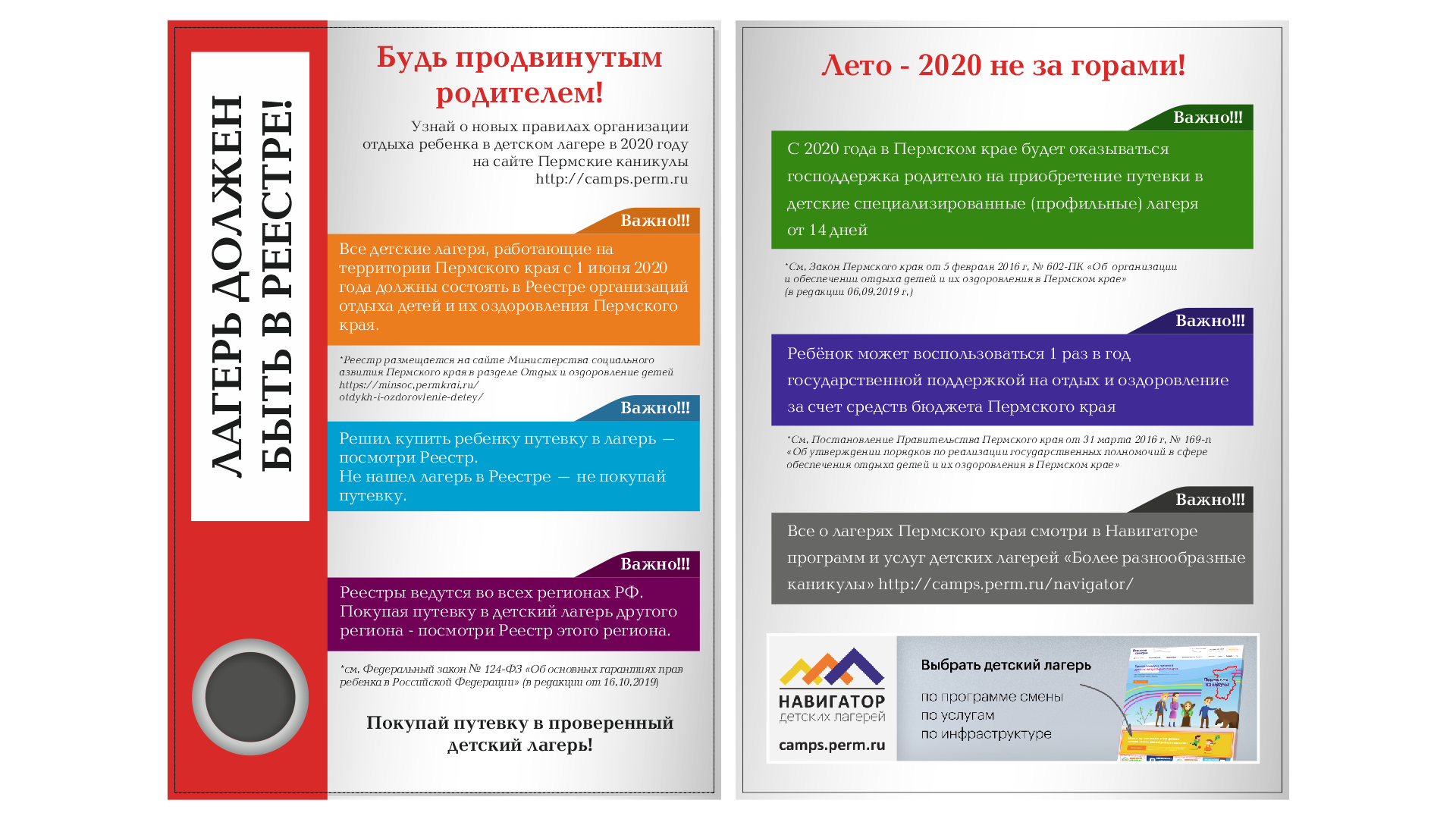 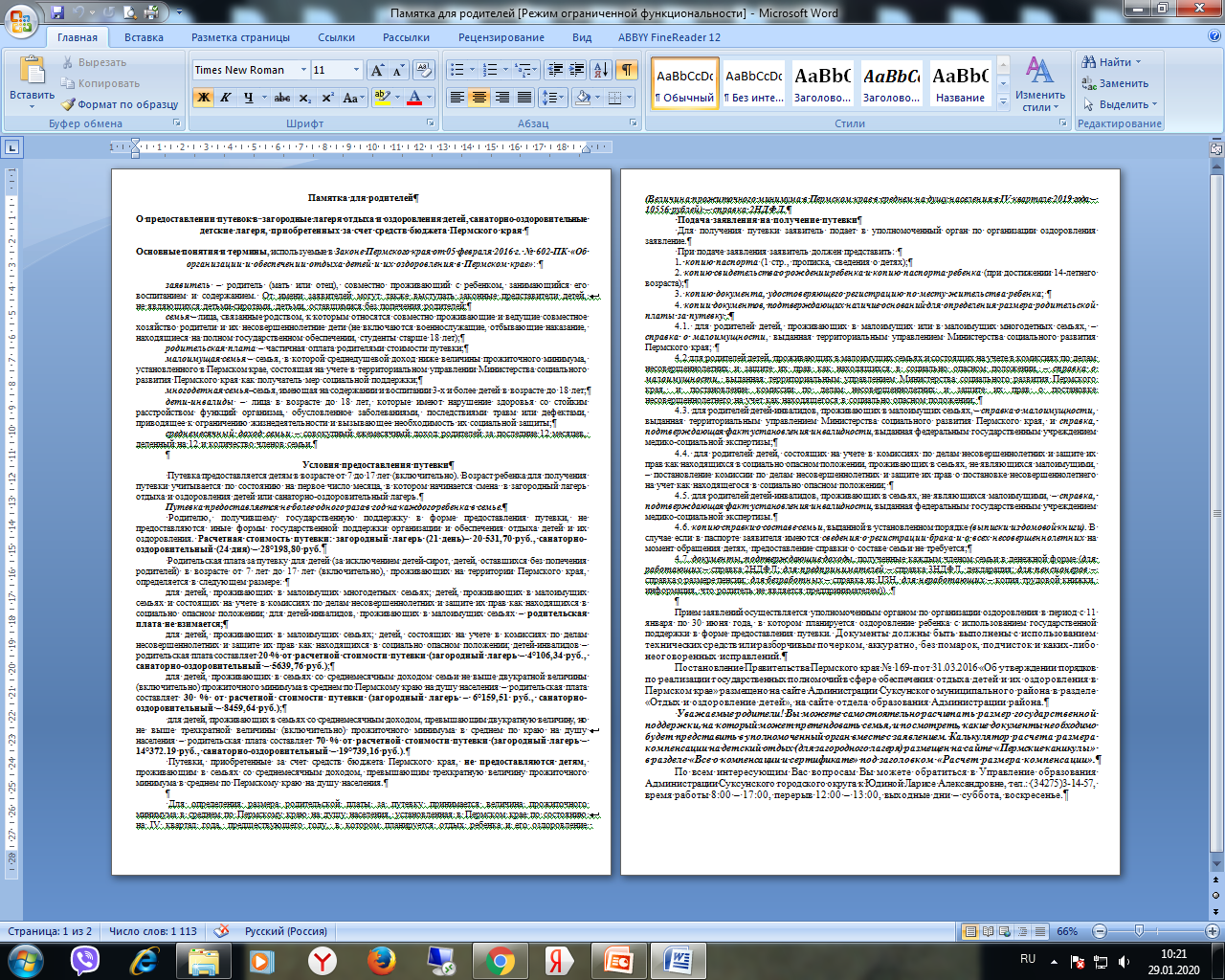 Список образовательных организаций 
 Суксунского муниципального района по организации отдыха детей и подростков
 по форме ЛДиО в 2020 году
Субъекты профилактики – партнеры в организации отдыха, оздоровления и занятости детей
- МО МВД России «Суксунский»
-ОГИБДД МВД «Суксунский»
- ПДН МО МВД «Суксунский»
- КДН и ЗП администрации Суксунского ГО ПК
- МТУ №3 Минсоцразвития пермского края
- ГБУЗ Пермского края «Суксунская ЦРБ»
- ТО по Суксунскому району ГКУ «Центр занятости населения Пермского края»
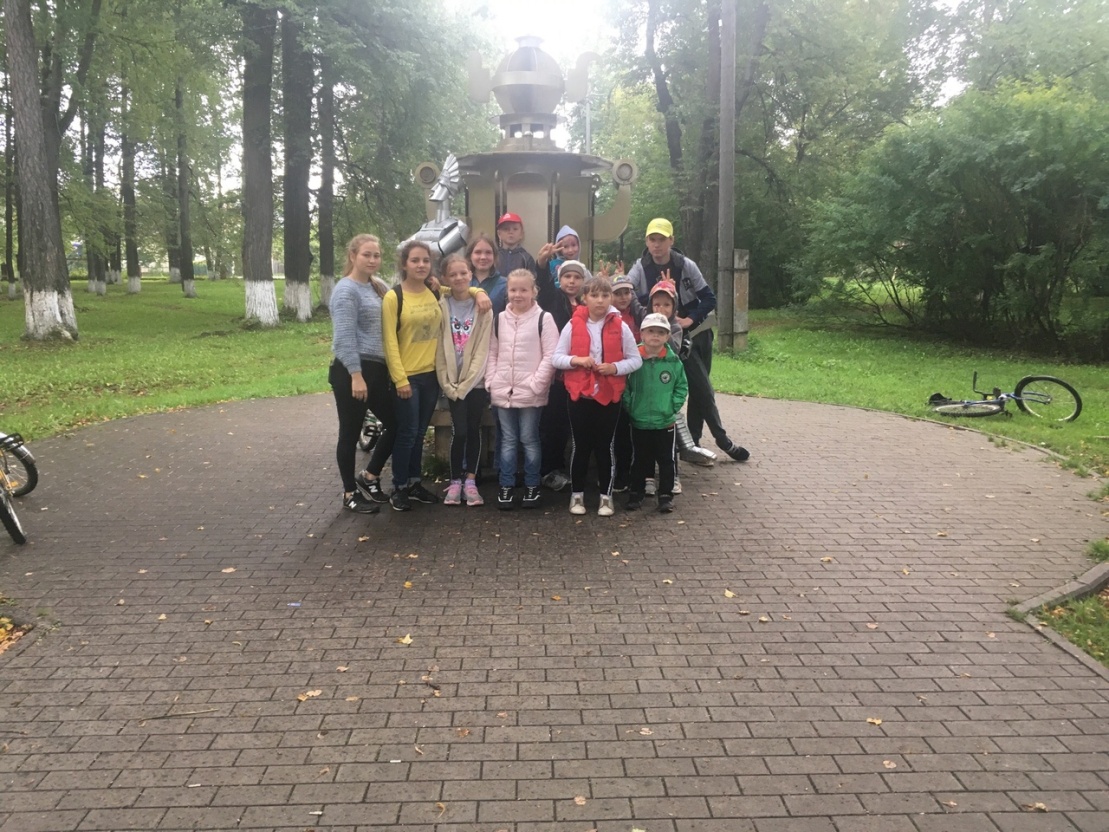 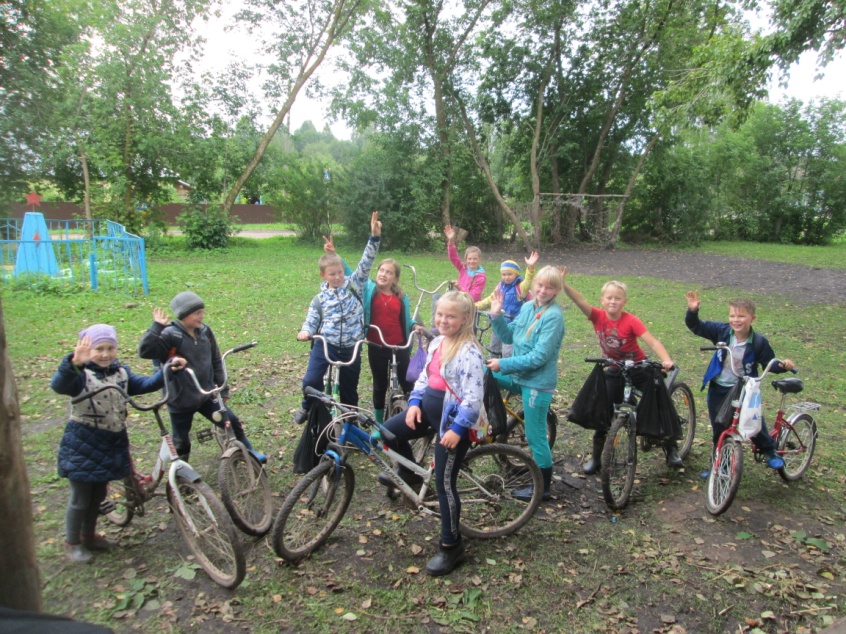 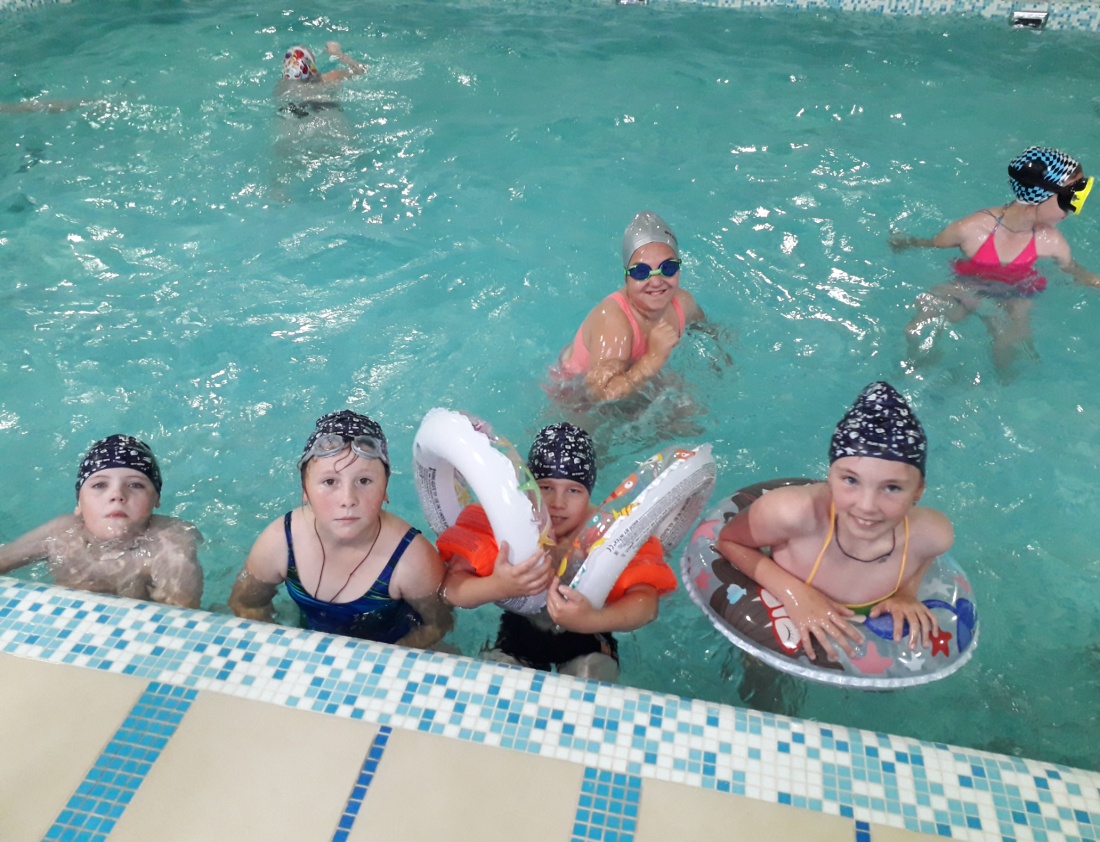 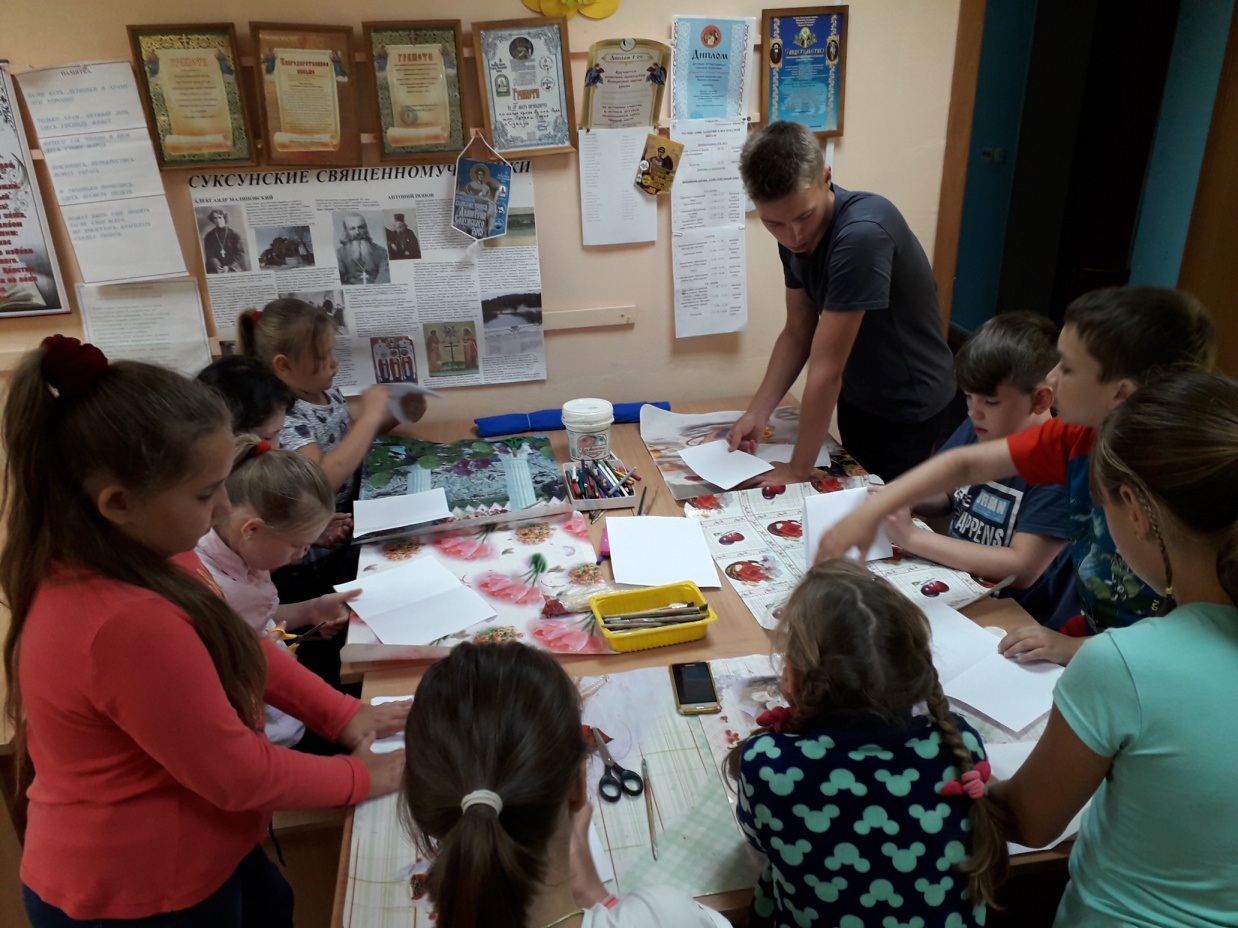 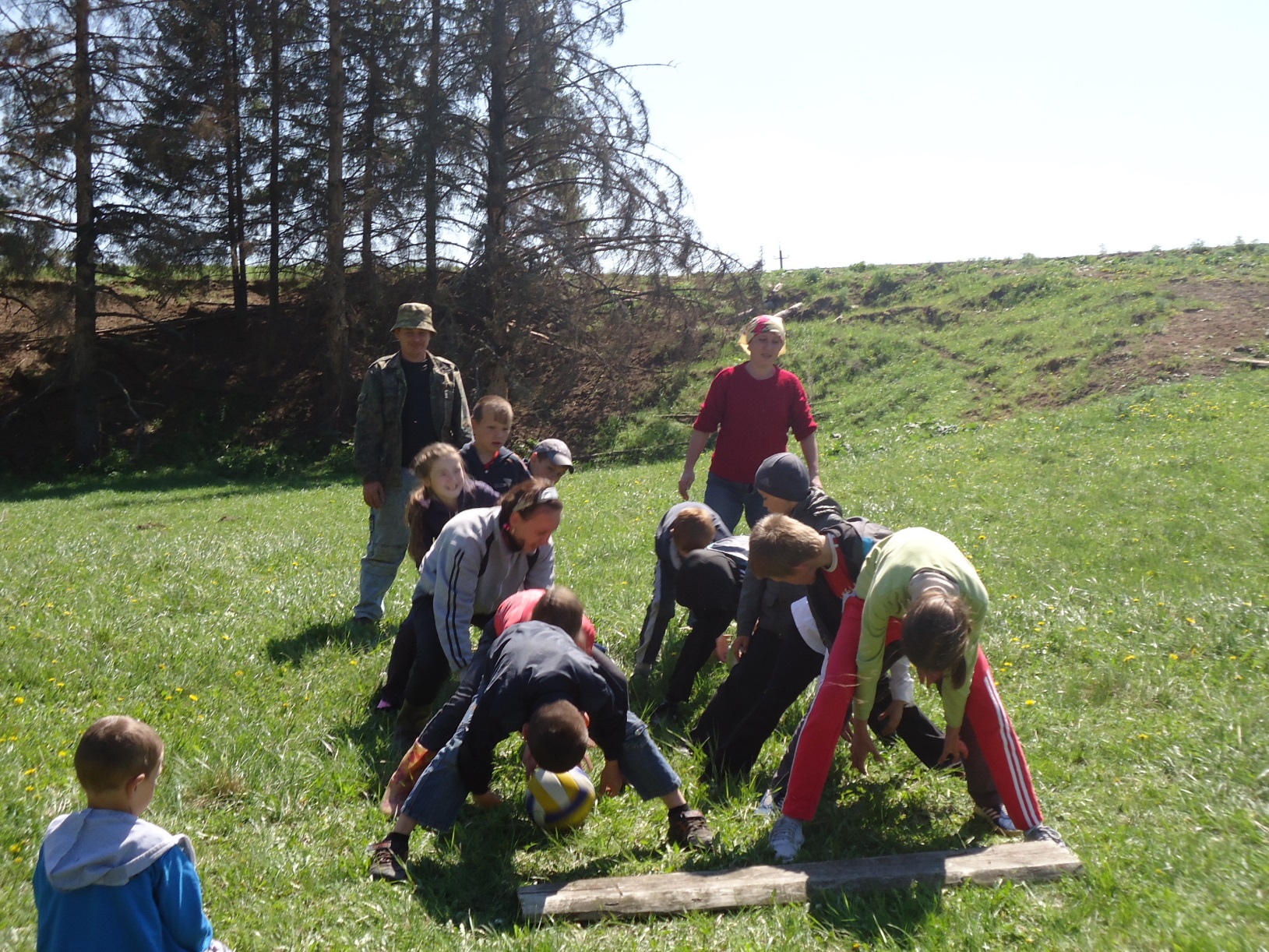 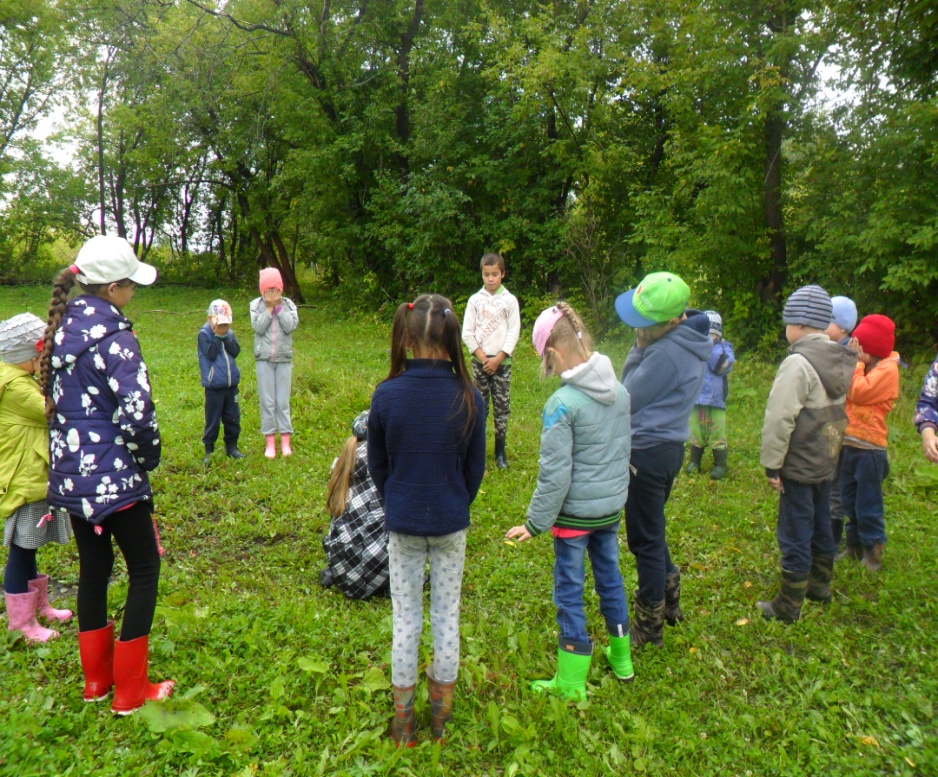 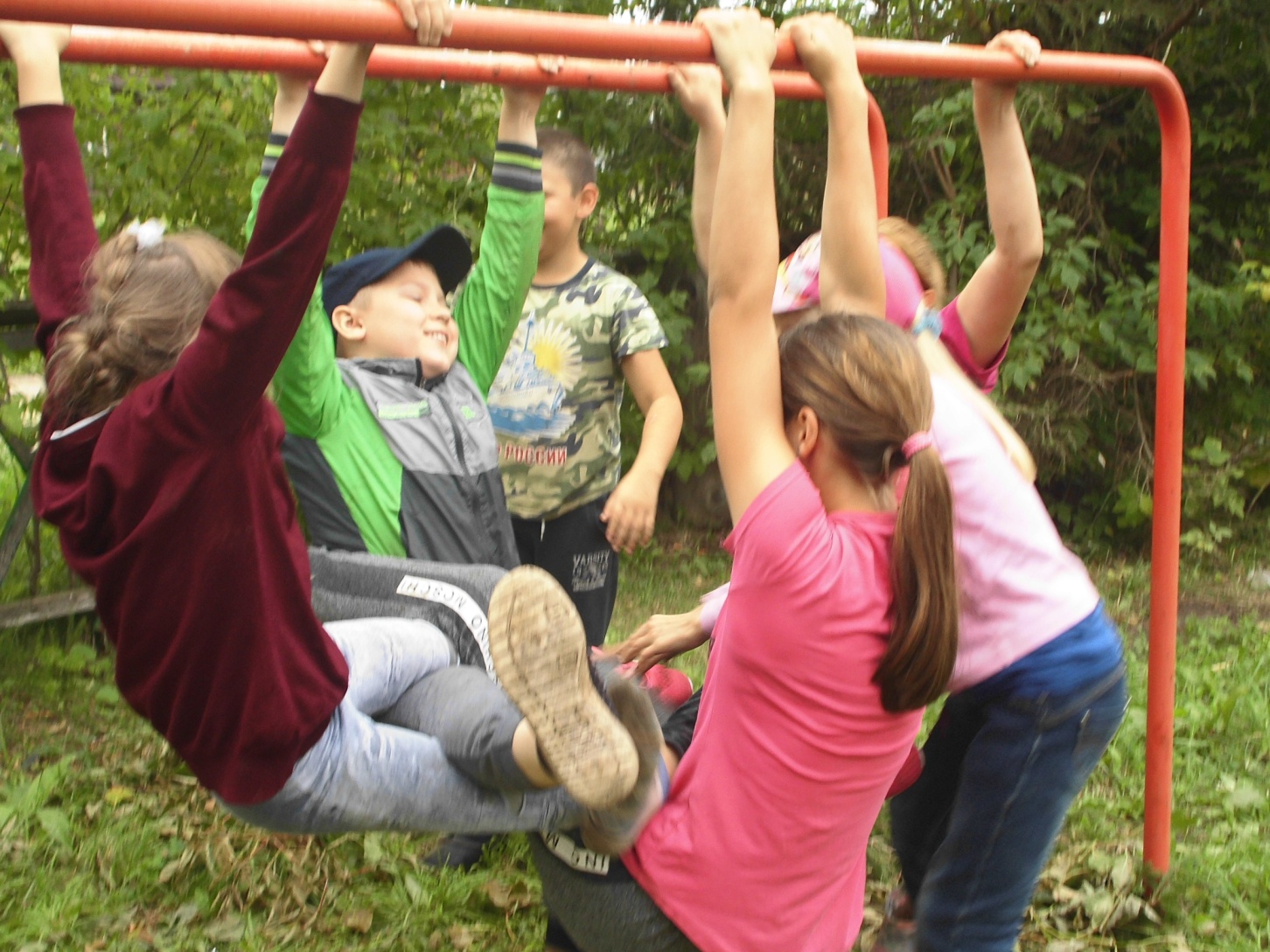 До встречи через год.
В решение Координационного совета:
Обеспечить достижение следующих общих показателей:- доля детей, охваченных всеми формами оздоровления, отдыха и занятости за счет средств консолидированного бюджета и привлеченных средств не менее 90% от числа детей (2619 чел.) в возрасте от 7 до 17 лет (включительно), в том числе:- доля детей, оздоровленных в загородных лагерях отдыха и оздоровления детей и санаторно-оздоровительных детских лагерях за счет средств субвенции, не менее 10% от числа детей в возрасте от 7 до 17 лет (включительно);
- доля детей, оздоровленных в детских специализированных (профильных) лагерях за счет средств субвенции, не менее 1,5% от числа детей в возрасте от 7 до 17 лет (включительно);
- доля детей, состоящих на учете в комиссиях по делам несовершеннолетних и защите их прав, охваченных организованными формами отдыха и оздоровления, не менее 100% от числа детей в возрасте от 7 до 17 лет (включительно), состоящих на учете в комиссиях по делам несовершеннолетних и защите их прав.